Puberty and Reproduction
5th Grade Lesson from Rights, Respect, Responsibility: A K-12 Sexuality Education Curriculum
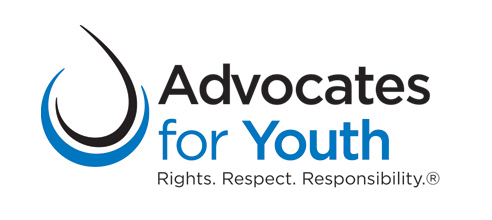 Male Anatomy
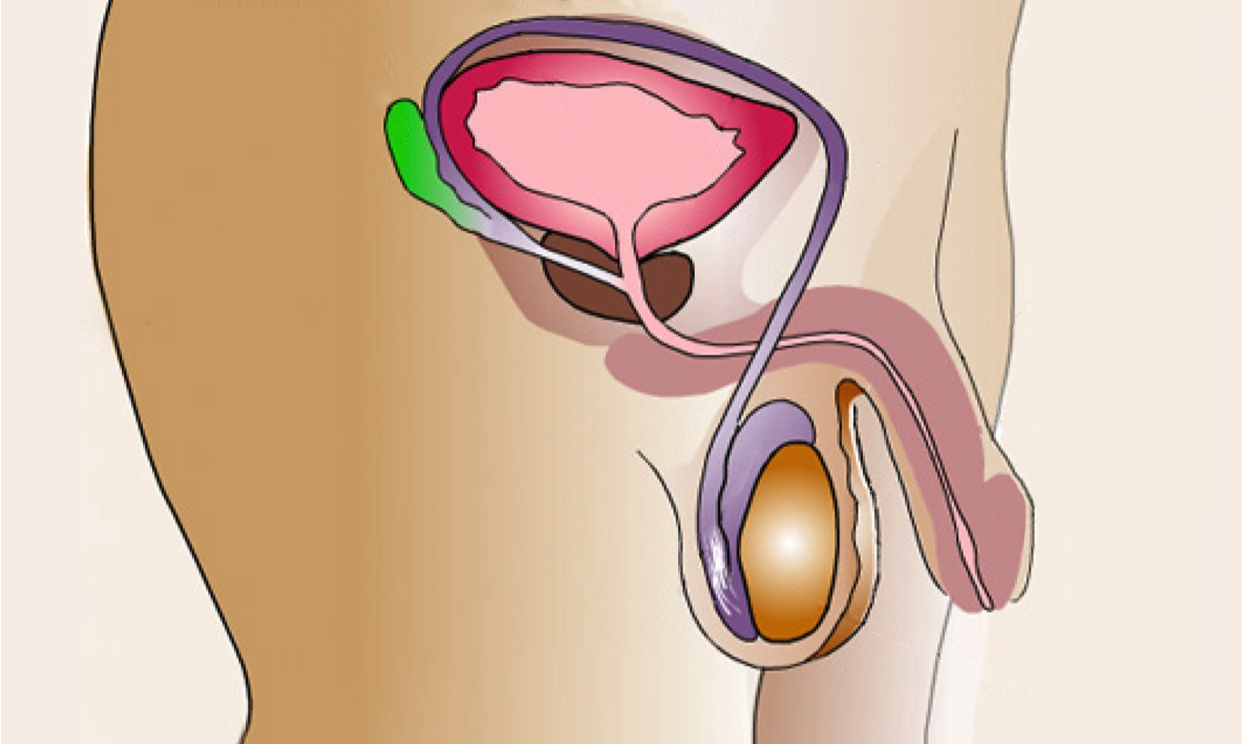 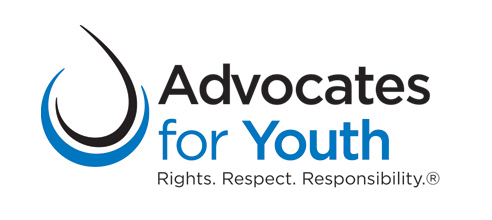 Female Anatomy
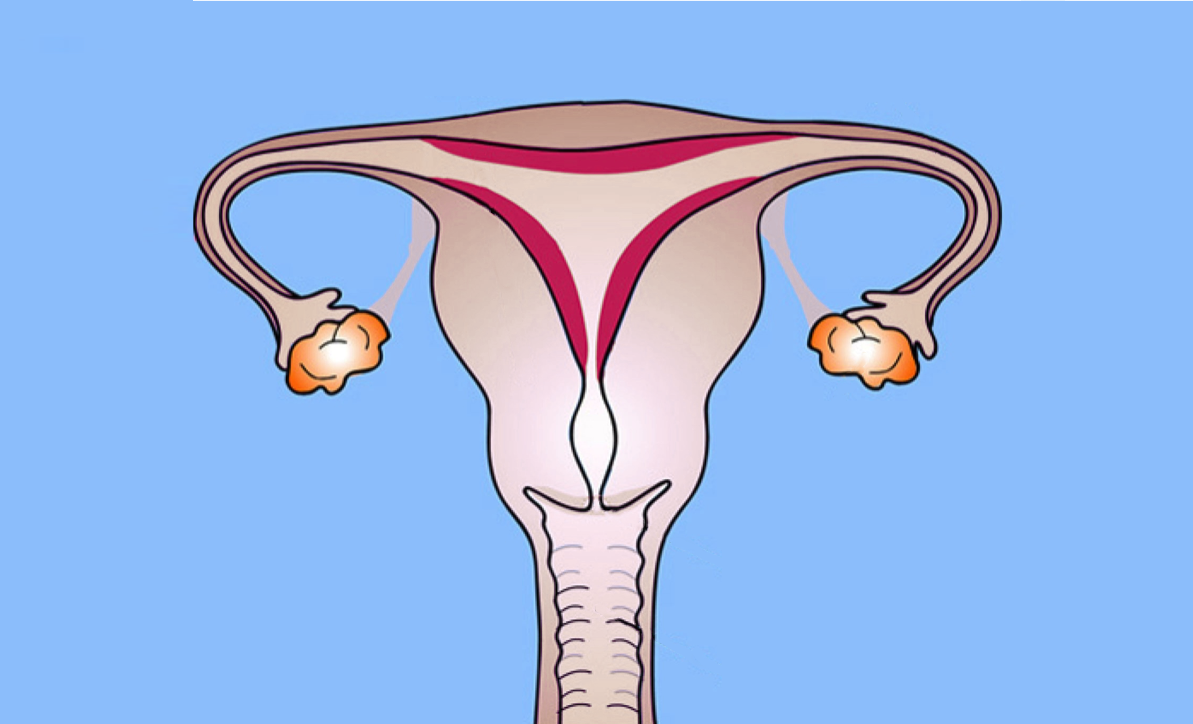 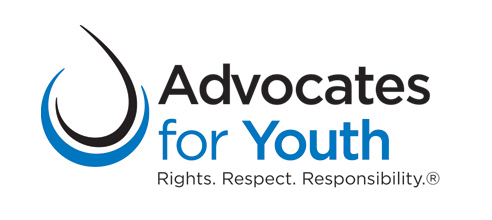 External Female Anatomy
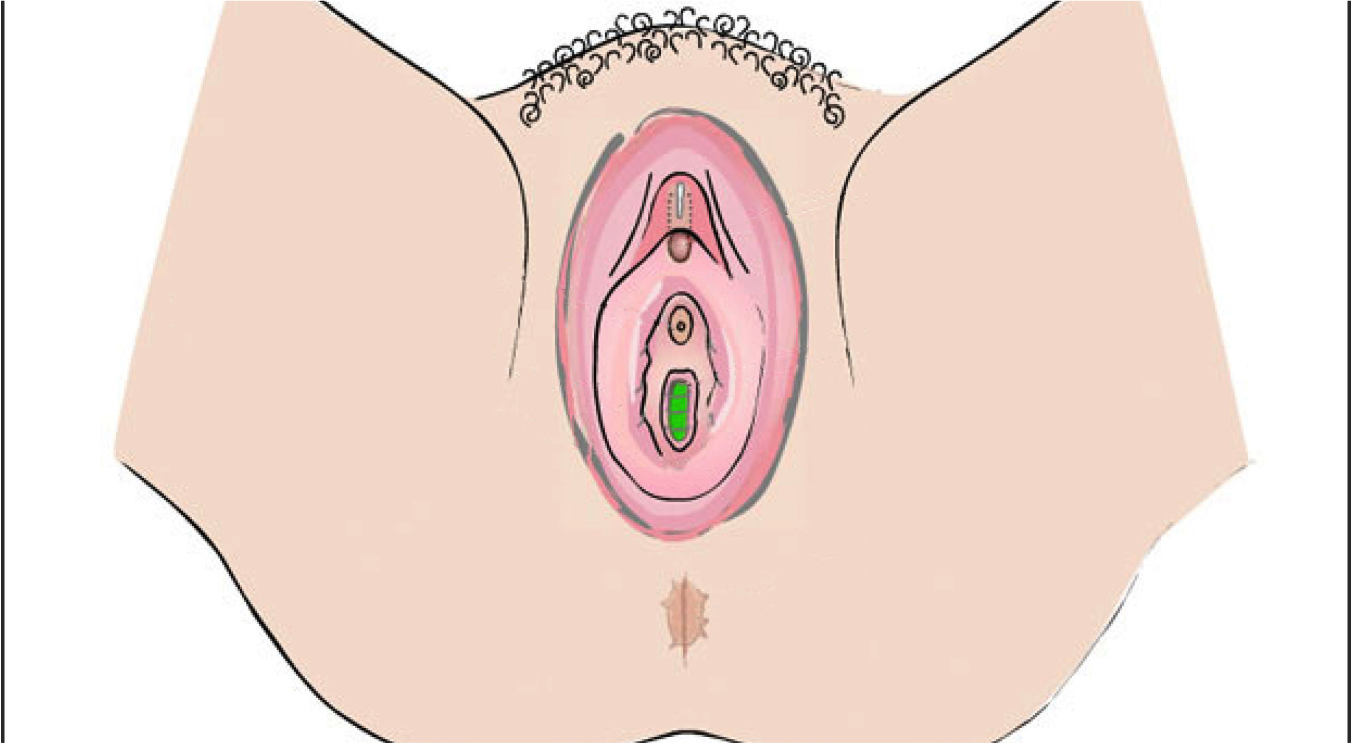 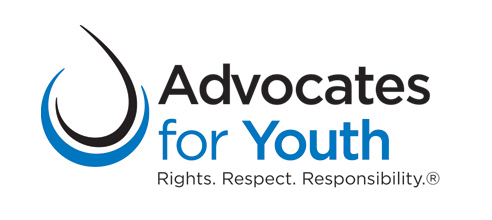 Reproductive Anatomy
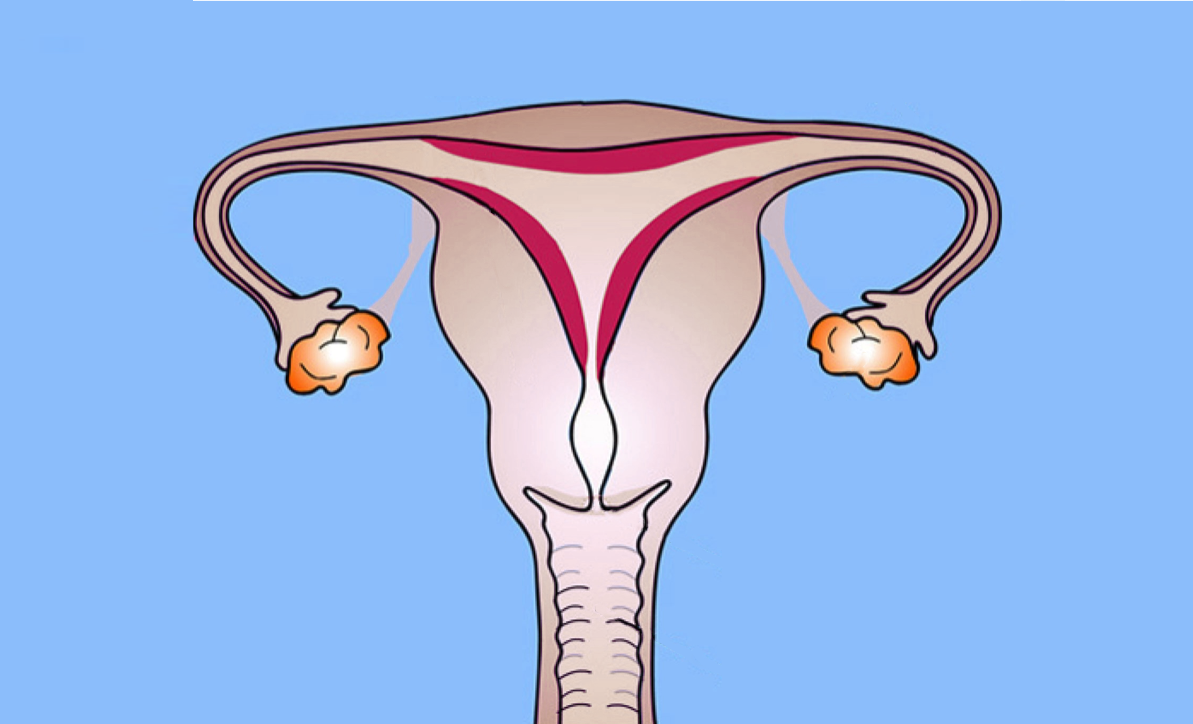 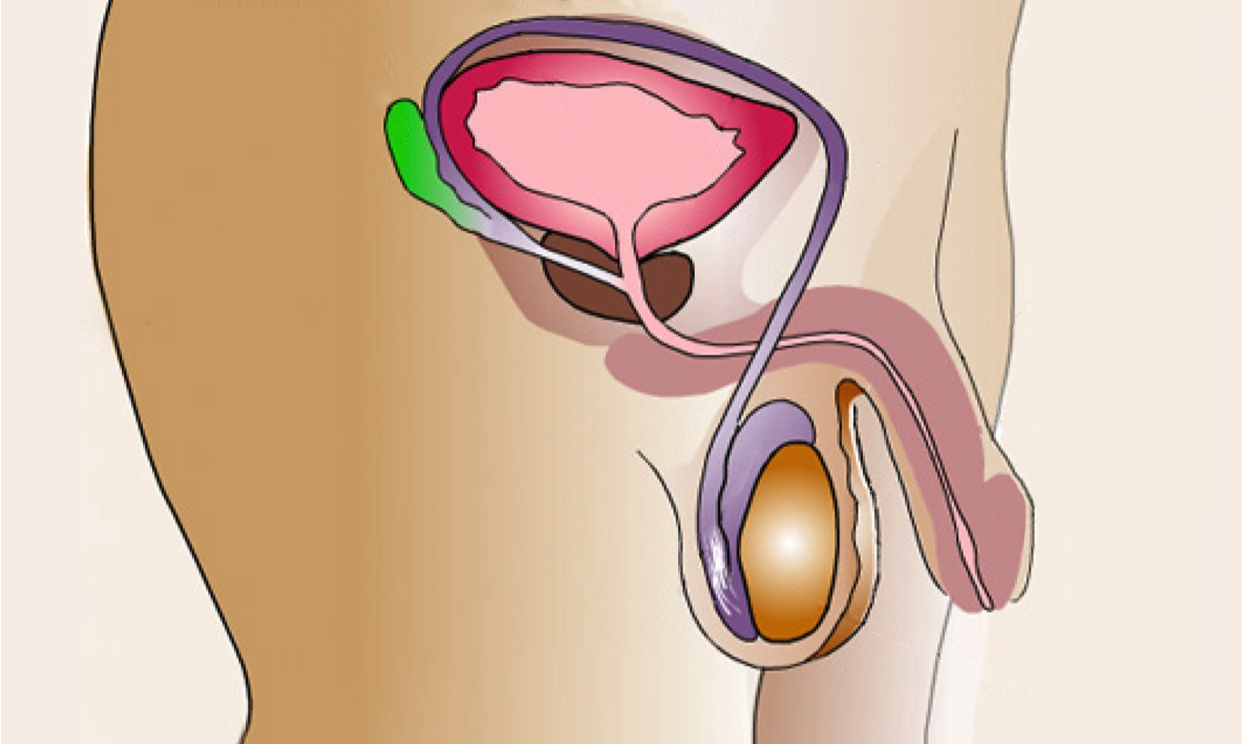 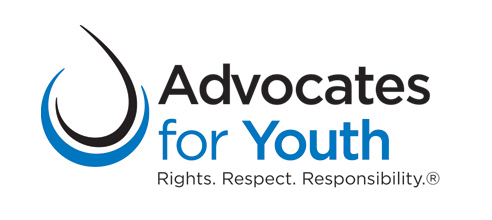